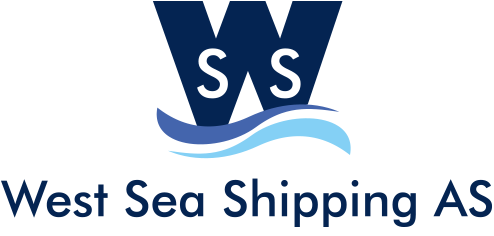 The Viking Tour
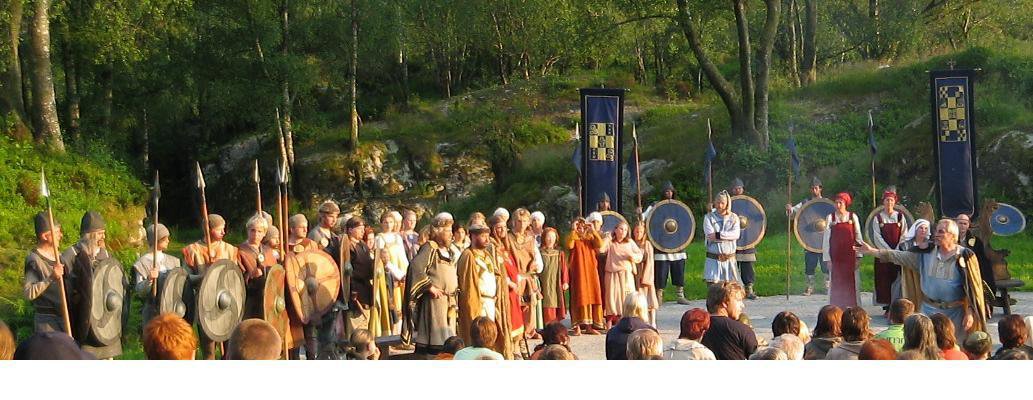 Experience the magic streams
Join us on this unique tour in the spectacular coast and fjords of Bergen county .We travel by boat, under bridges and through the magic streams , and in to the Austgulfjord. Here we visit the historical Gulatinget, where the Vikings had its parliament and court. For lunch we have Viking inspired lokal food.

Departure: Dreggekaien Bergen alt Vardetangen
Duration: 6,5 hours 
Price: On request  (minimum 20 pax)

Booking: tel 0047 406 77 249 / www.westseashipping.com
THE GULATING-a place for law and justice
Enjoy and visit to The Gulating-western Norway´s parliament and court for 400 years. The thing, or legislative assembly, convened in Eivindvik and Flolid. In the village of Eivindvik, you´ll find stone crosses dated from the 10th and 11th centuries.This tour includes 45 minutes guiding in the park.
THE MAGICAL STREAMS

It may look like a river at some times, tight and narrow, but it is the magical streams of western Norway with its deep blue water and bright small green islands and shores.

Come experience it with us!
LUNCH AS THE VIKINGS!

The lunch is Viking tapas made from local food and served at the Gulating in viking atmosphere
VISIT AUSTGUL FJORDEN

On this cruice you also visit a fjord and the guide will tell you about the lifte in the fjord, now and long time ago.